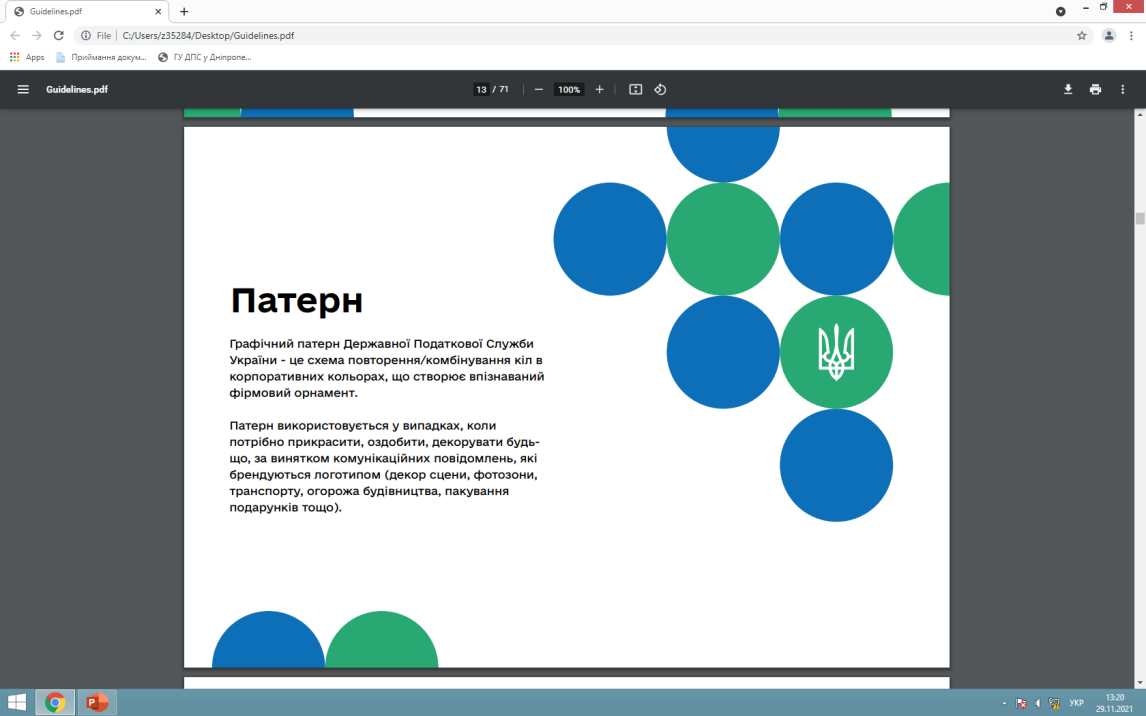 Державна податкова служба УкраїниГоловне управління ДПС у Дніпропетровській області
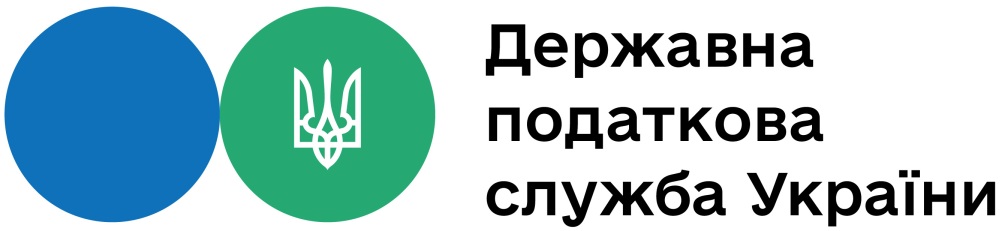 Актуальні питання трансфертного ціноутворення
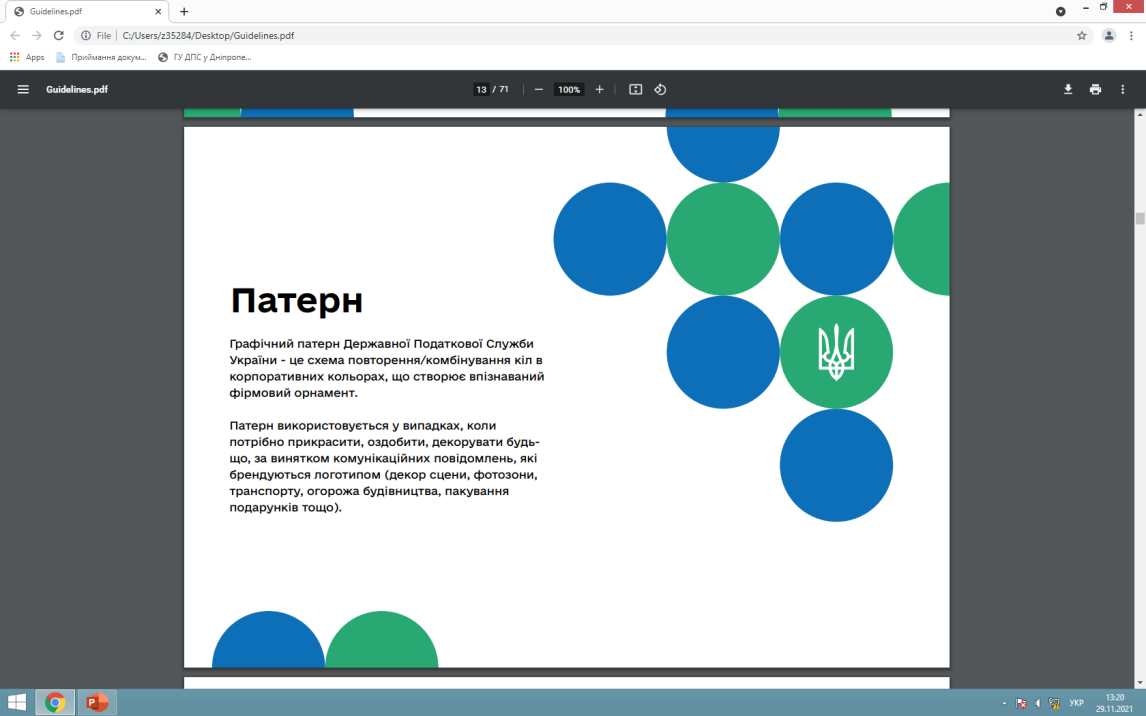 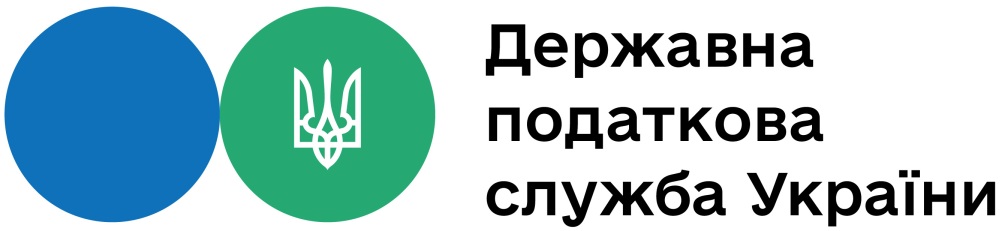 Державна податкова служба УкраїниГоловне управління ДПС у Дніпропетровській області
Контрольовані операції. Критерії.
Взаємовідносини: 
нерезидент пов'язана особа;
комісіонер-нерезидент;
нерезидент з юрисдикції, яка включена в перелік постанови КМУ  №1045 від 27.12.2017
нерезидент організаційно-правова форма якого включена в перелік постанови КМУ №480 від 04.07.2017;
 нерезидент, постійним представництвом якого є платник;
нерезидент пов'язана особа або включена до переліку постанов КМУ №1045, №480 через номінального посередника.
Вартісний критерій:
річний дохід платника податків від будь-якої діяльності, визначений за правилами бухгалтерського обліку, перевищує 150 мільйонів гривень без ПДВ за відповідний податковий (звітний) рік;
Загальний обсяг оподаткованих операцій з одним контрагентом за податковий (звітний) рік перевищує 10 мільйонів гривень без ПДВ. 
	Вартісний критерій для постійних представництв:
    Господарські операції, що здійснюються між нерезидентом та його постійним представництвом в Україні перевищує 10 мільйонів гривень без ПДВ за відповідний податковий (звітний) рік.
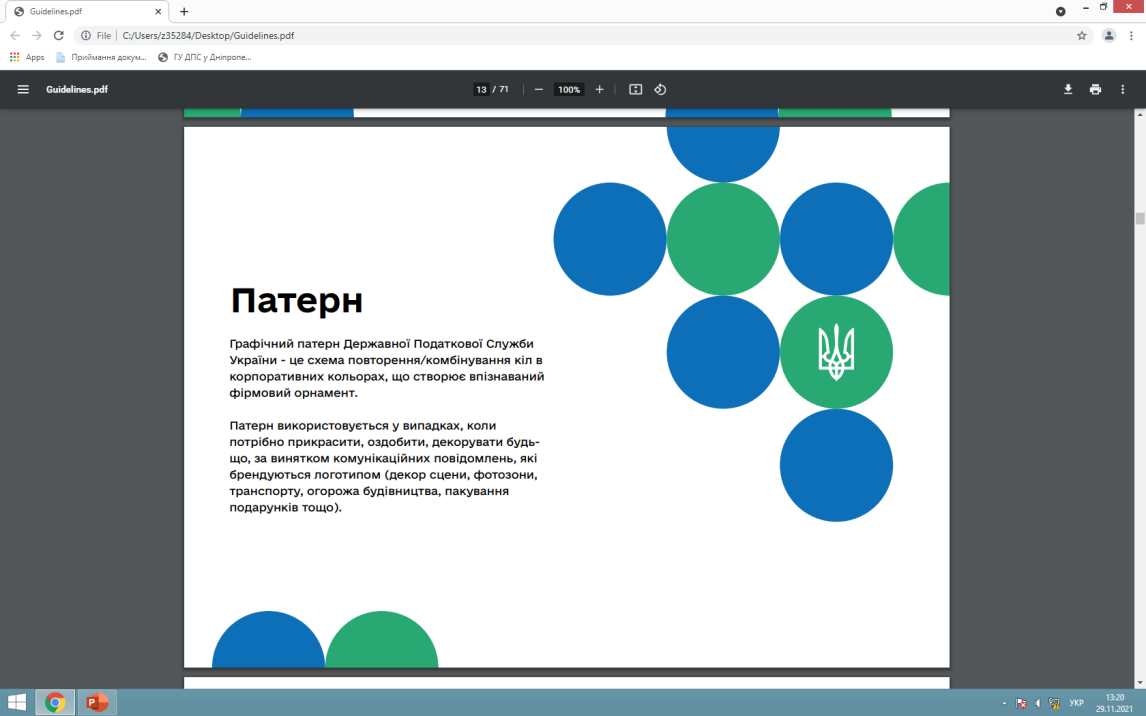 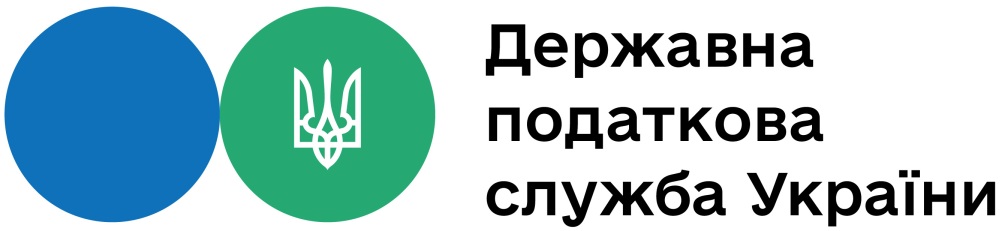 Державна податкова служба УкраїниГоловне управління ДПС у Дніпропетровській області
Які операції контролюються ?
	Відповідно до п.п.39.2.1.1 ПКУ контрольованими операціями є господарські операції платника податків, що можуть впливати на об’єкт оподаткування податком на прибуток підприємств платника податків…..
	Згідно п.п.39.2.1.4 ПКУ господарською операцією для цілей трансфертного ціноутворення є всі види операцій, договорів або домовленостей, документально підтверджених або непідтверджених, що можуть впливати на об’єкт оподаткування податком на прибуток підприємств платника податків, зокрема, але не виключно:
операції з товарами, такими як сировина, готова продукція тощо;
операції з придбання (продажу) послуг;
операції з нематеріальними активами (роялті, ліцензії, торгові марки тощо);
фінансові операції, включаючи лізинг, участь в інвестиціях, кредитах тощо;
операції з купівлі чи продажу корпоративних прав, акцій або інших інвестицій тощо;
операції (у тому числі внутрішньогосподарські розрахунки), що здійснюються між нерезидентом та його постійним представництвом в Україні;
операції з реструктуризації бізнесу (передача функцій разом з активами, вигодами, ризиками та можливостями).
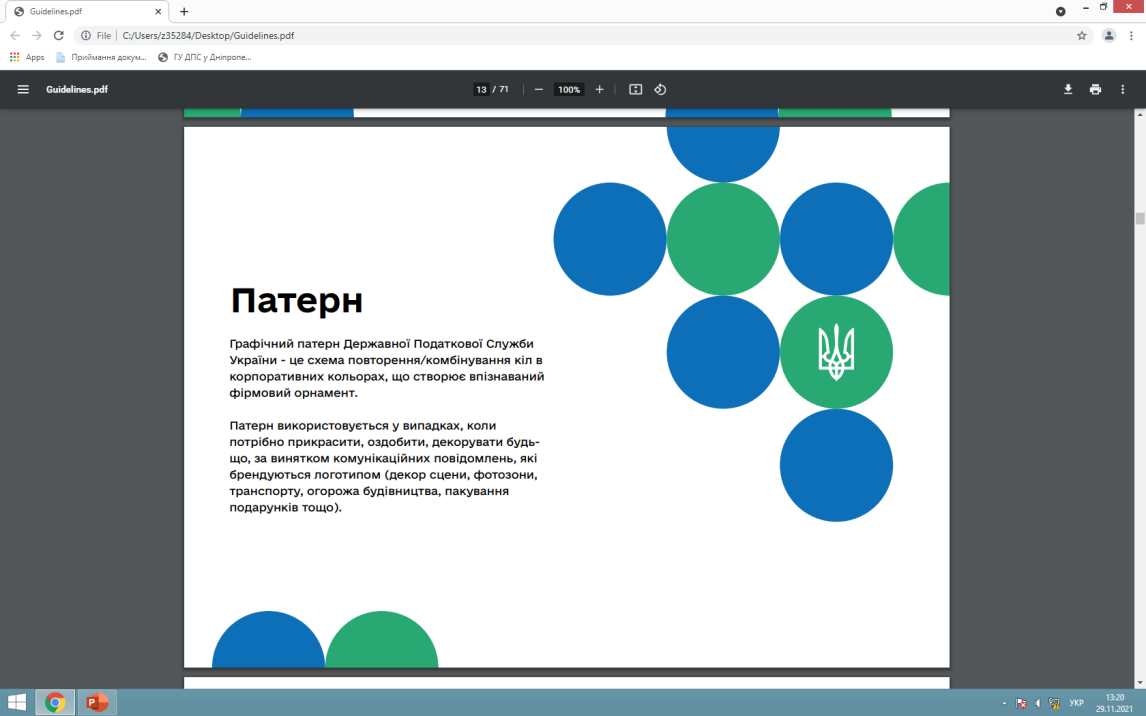 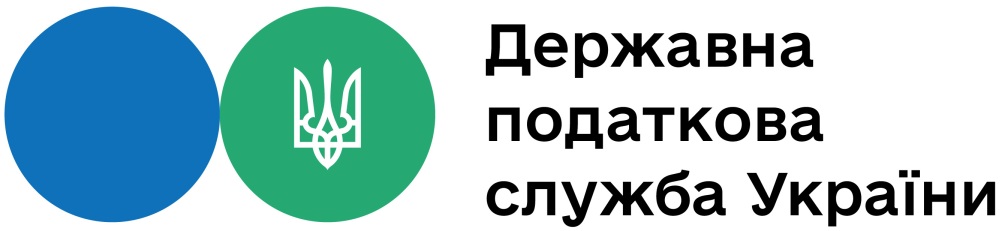 Державна податкова служба УкраїниГоловне управління ДПС у Дніпропетровській області
Застосування комплексу норм стосовно наявності «розумної економічної причини (ділової мети)» під час проведення перевірок контролюючими органами
Визначення ділової мети (з урахуванням змін внесених Законами №466, 786 та №1117)
Розумна економічна причина (ділова мета) – причина, яка може бути наявна лише за умови, що платник податків має намір одержати економічний ефект у результаті господарської діяльності. 
				               
Економічний ефект, зокрема, але не виключно, передбачає приріст (збереження) активів платника податків та/або їх вартості, а так само створення умов для такого приросту (збереження) в майбутньому.
									  (п.п.14.1.231 п.14.1 ст. 14 ПКУ)
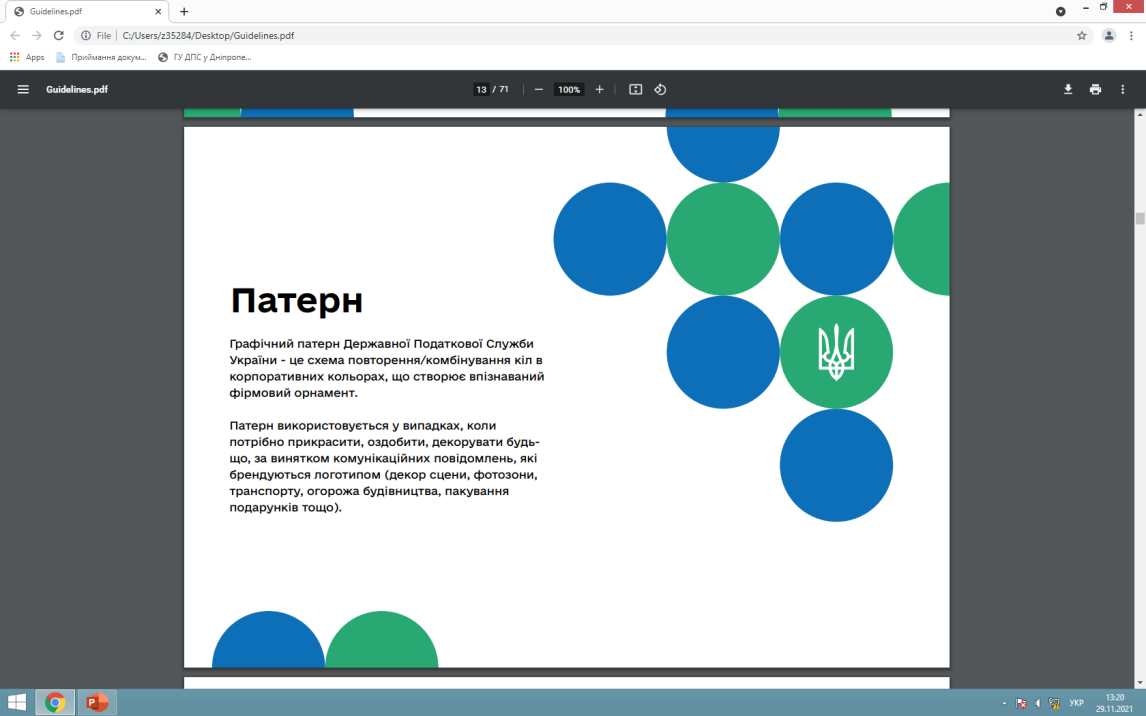 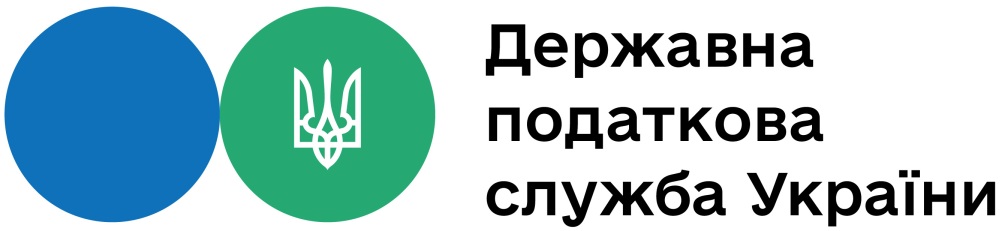 Державна податкова служба УкраїниГоловне управління ДПС у Дніпропетровській області
Визначення ділової мети (з урахуванням змін внесених Законами №466, 786 та №1117)
Для цілей оподаткування вважається, що операція, здійснена з нерезидентами, не має розумної економічної причини (ділової мети), якщо:
- головною ціллю або однією з головних цілей операції є несплата (неповна сплата) суми податків та/або зменшення обсягу оподатковуваного прибутку платника податків;
у зіставних умовах особа не була б готова придбати (продати) такі товари, роботи (послуги), нематеріальні активи, інші предмети господарських операцій, відмінні від товарів, у непов’язаних осіб.

Абзацом шостим п.п.14.1.231 п.14.1 ст. 14 ПКУ прямо передбачено, що цей підпункт застосовується для цілей статті 39 ПКУ, в тому числі при доведенні обставин, що свідчать про відсутність розумної економічної причини (ділової мети), у випадках, визначених п.140.5 ст.140 ПКУ (з 01.01.2021 р.)
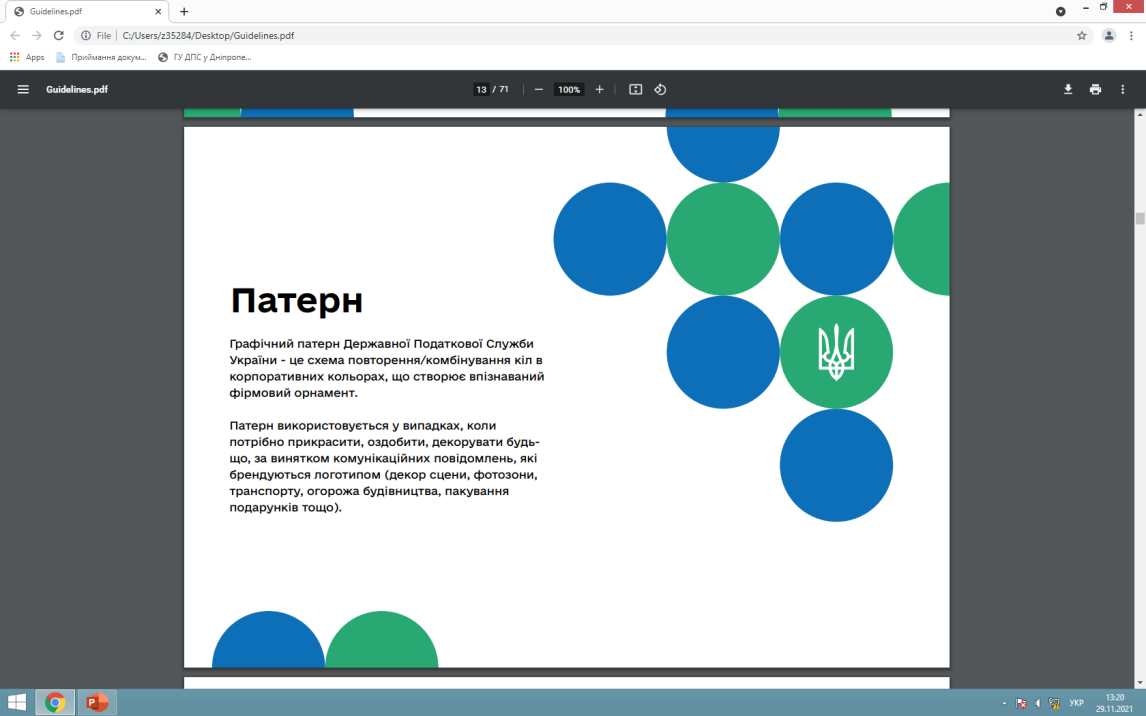 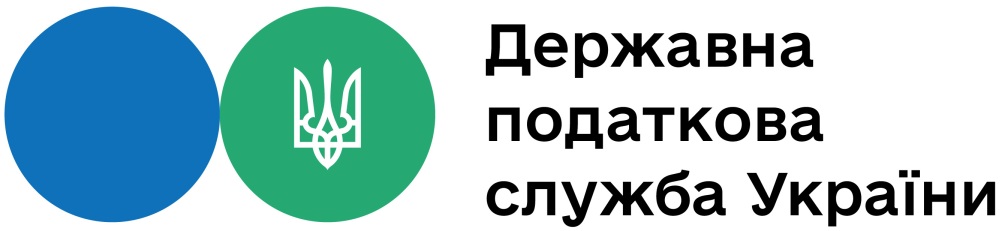 Державна податкова служба УкраїниГоловне управління ДПС у Дніпропетровській області
Застосування ділової мети (з урахуванням змін внесених Законами №466, 786 та №1117)
ЗУ № 466 від 16.01.2020
Період застосування з 23.05.2020 по 31.12.2020
будь-які операції з нерезидентами;
в контрольованих операціях – обґрунтування тільки при придбанні послуг, НМА.
ЗУ №1117 від 17.12.2020 
Період застосування з 01.01.2021
обґрунтування “ділової мети” для всіх операцій в КО;
		+ з 01.01.2022 :
в не КО, операції з нерезидентами з переліку №1045 та № 480.
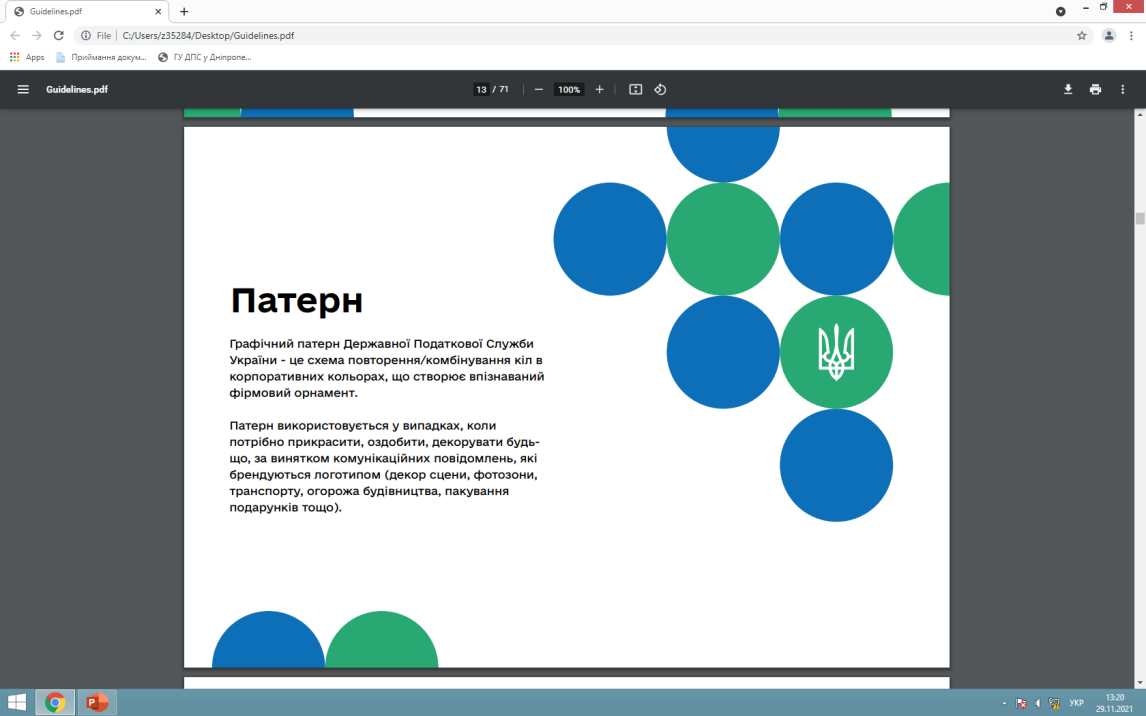 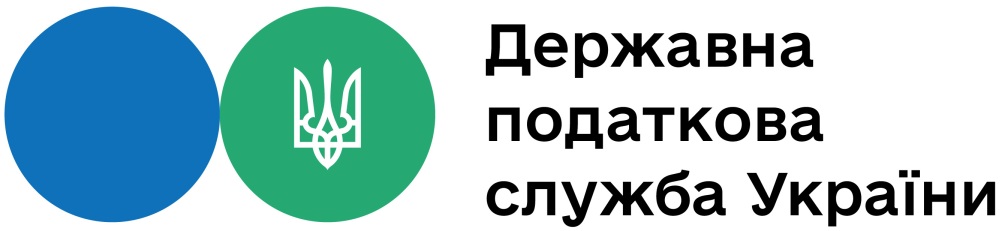 Державна податкова служба УкраїниГоловне управління ДПС у Дніпропетровській області
Фінансовий результат податкового (звітного) періоду збільшується:
з 23.05.2020 ПО 31.12.2020
на суму витрат, понесених платником податків при здійсненні операцій з нерезидентами, якщо такі операції не мають ділової мети (підпункт 140.5.15 пункту 140.5 статті 140 виключено на підставі Закону №1117 від 17.12.2020) .
з 01.01.2021
в КО на суму операції, яку контролюючий орган не враховує (не визнає) внаслідок застосування підпункту 39.2.2.12 підпункту 39.2.2 пункту 39.2 статті 39 цього Кодексу. 
Також, з 01.01.2022 не в КО на всю суму вартості товарів, у тому числі необоротних активів (крім активів з права користування за договорами оренди), робіт та послуг (крім операцій, зазначених у п. 140.2 і п.п.140.5.6 цього пункту, та операцій, визнаних контрольованими відповідно до ст.39 цього Кодексу), придбаних/реалізованих у нерезидентів  з переліку №1045 та № 480, якщо такі операції не мають ділової мети.
		       (п.п. 39.2.2.12, 140.5.21, 140.5.4. 140.5.5-1 140.5.6. ПКУ)
Обов’язок доведення покладається на контролюючий орган із застосуванням відповідних положень ст. 39 цього Кодексу.
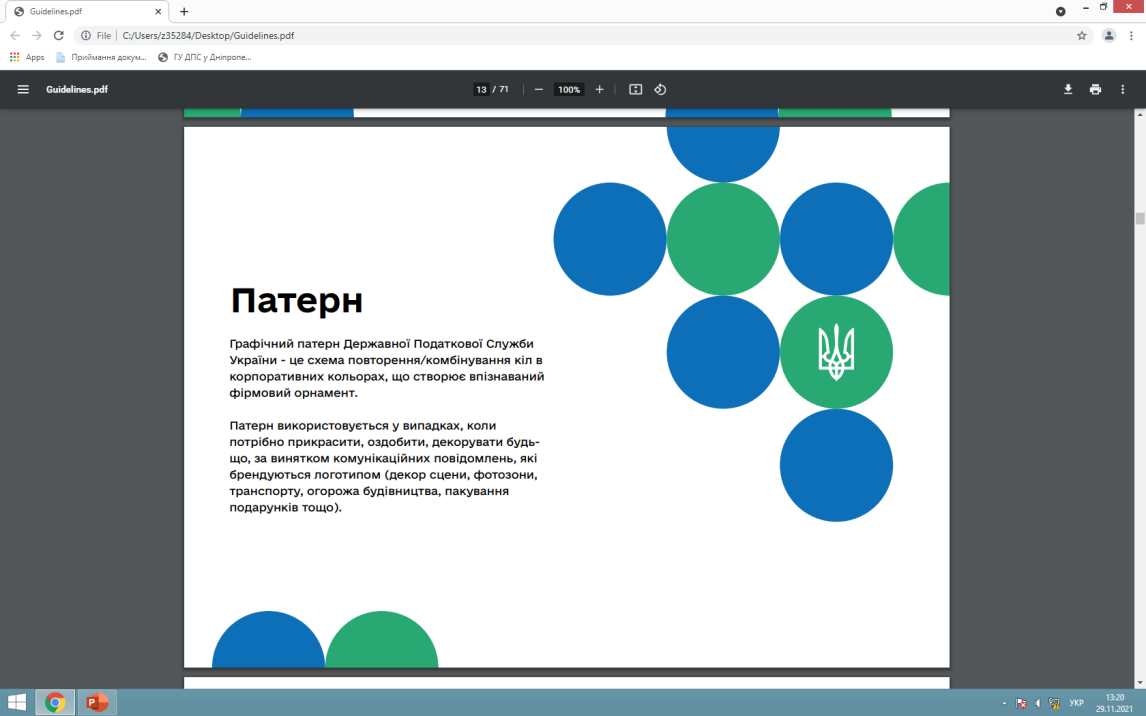 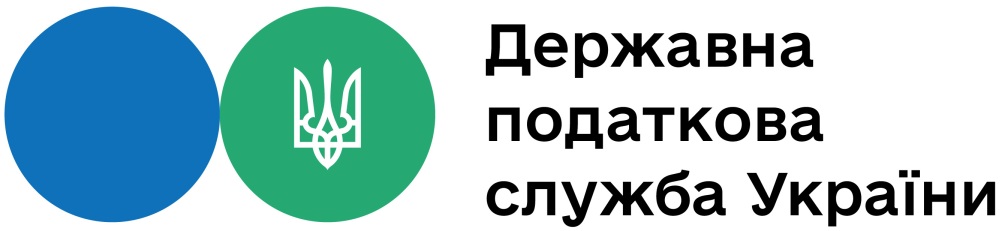 Державна податкова служба УкраїниГоловне управління ДПС у Дніпропетровській області
Приклад
Нерезидент – пов'язана особа
Платник податків
Грошові кошти за використання ТМ
Постачальники послуг :
1. Послуги з популяризації Знаку для товарів та послуг на телеканалах;
2. Послуги з просування продукції;
3.Послуги з підтримки спільнот  у соціальній мережі Facebook та  інше...
послуги
Торгова марка
Грошові кошти
Нерезидент не несе суттєвих витрат на розвиток ТМ;
Основні витрати на удосконалення, підтримку, використання та інше несе платник податків;
Економічним власником є платник.
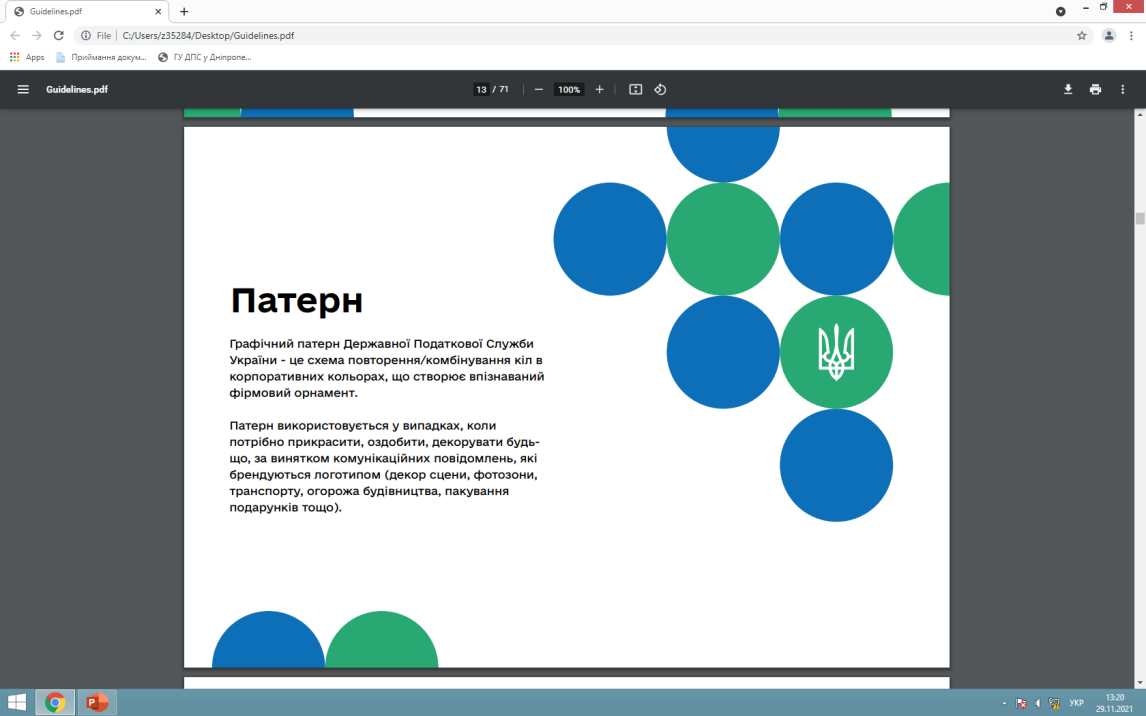 Державна податкова служба УкраїниГоловне управління ДПС у Дніпропетровській області
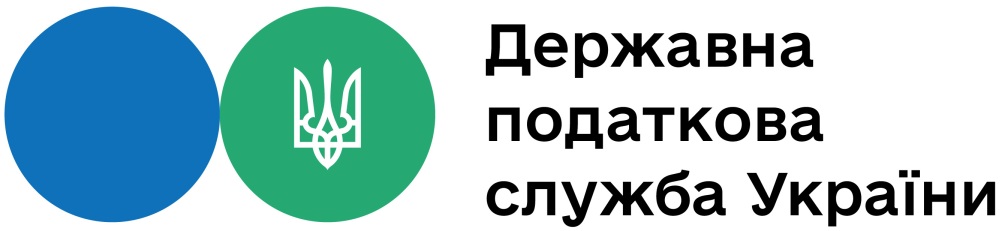 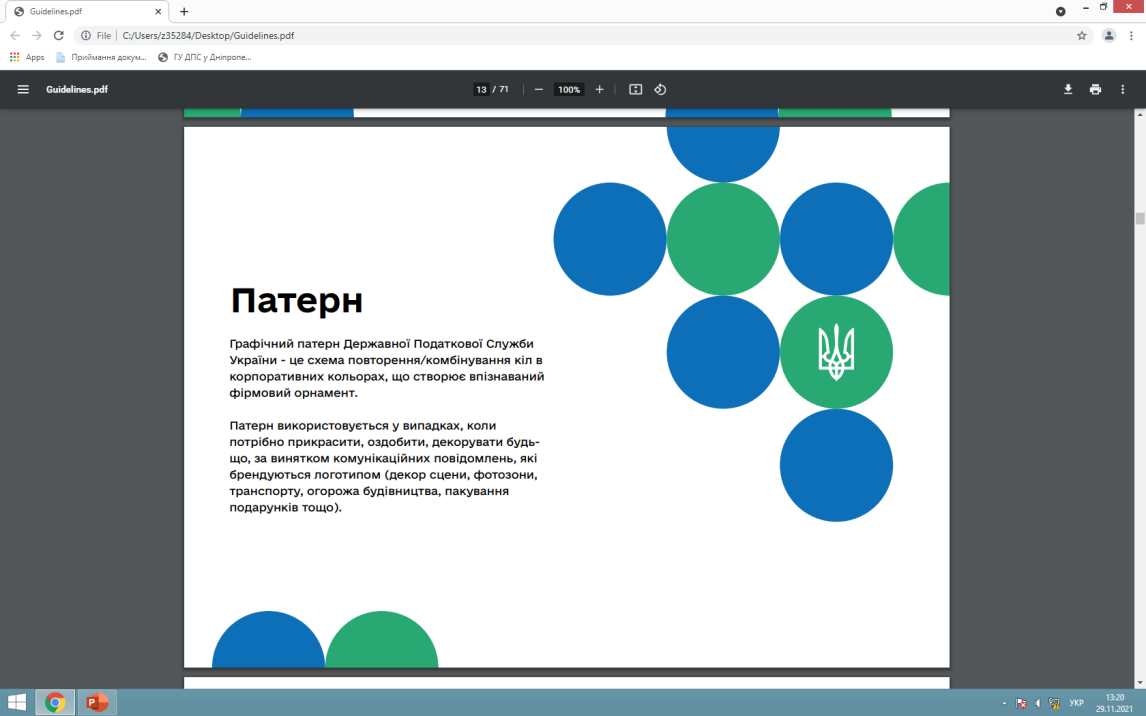 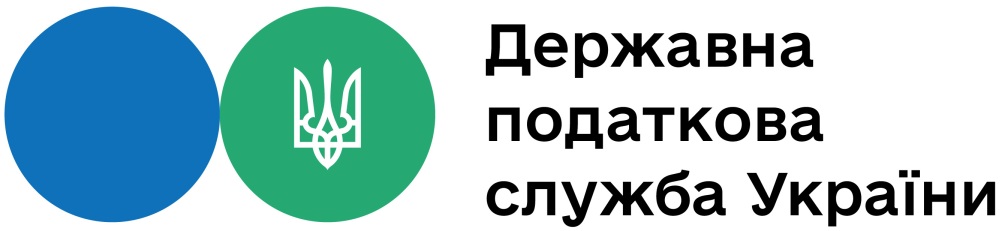 Державна податкова служба УкраїниГоловне управління ДПС у Дніпропетровській області
Постанова Верховного суду від
09.10.2019 року по справі №817/1737/17
ЩОДО ІМПОРТНИХ ОПЕРАЦІЙ
Використання методу порівняльної неконтрольованої ціни, щодо контрольованих операцій імпорту природного газу від  визначеного нерезидента є неможливим, у зв`язку з відсутністю інформації щодо зіставних неконтрольованих операцій в офіційних джерелах інформації, а співставлення цієї операції з операціями по реалізації нерезидентом природного газу зіставному резиденту не відповідає вимогам податкового законодавства, у зв’язку із зіставленістю з іншою контрольованою операцією.
Оцінка суду щодо позиції платника податку
За цими контрольованими операціями імпорту природного газу від  визначеного нерезидента контролюючим органом правомірно застосовано метод чистого прибутку, як найбільш доцільний для встановлення відповідності цін контрольованих операцій, а досліджуваною стороною обрано  іншого нерезидента, як такого, що виконує найменше функцій та несе найменші ризики
Оцінка суду щодо позиції контролюючого органу
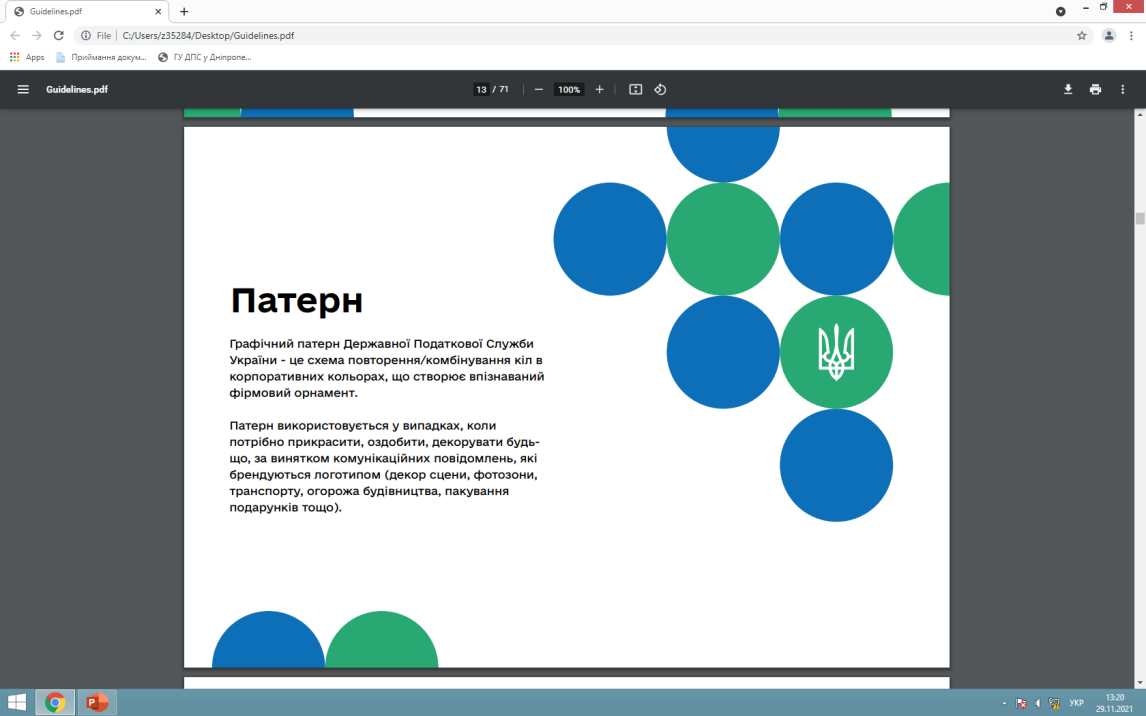 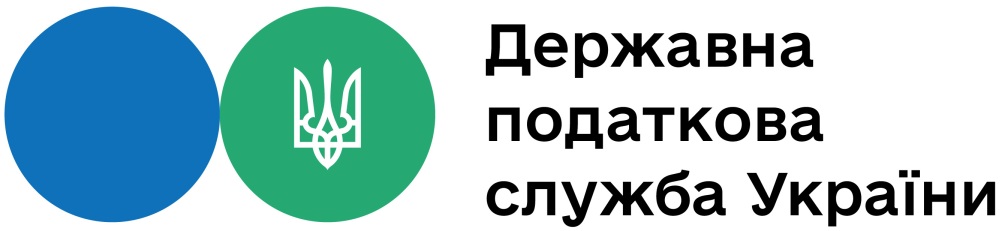 Державна податкова служба УкраїниГоловне управління ДПС у Дніпропетровській області
Постанова Верховного суду від
09.10.2019 року по справі №817/1737/17
ЩОДО ЕКСПОРТНИХ ОПЕРАЦІЙ
 вапняно-аміачної селітри" та "аміачної селітри
Щодо операцій експорту вапняно-аміачної селітри" та "аміачної селітри при відсутності інформації про нерезидента, якого позивач відібрав для дослідження, суд вказує на  неможливість проведення розрахунку чистої рентабельності за кожною контрольованою операцією, відповідно до положень підпункту 39.2.2.1 пункту 39.2 статті 39 ПК України.
Оцінка суду щодо позиції платника податку
Доцільним є вибір сторони для дослідження, яку відібрав контролюючий орган, а саме резидента України - Підприємства, який є виробником мінеральних добрив та має основний код діяльності: виробництво добрив та азотних сполук.
Оцінка суду щодо позиції контролюючого органу
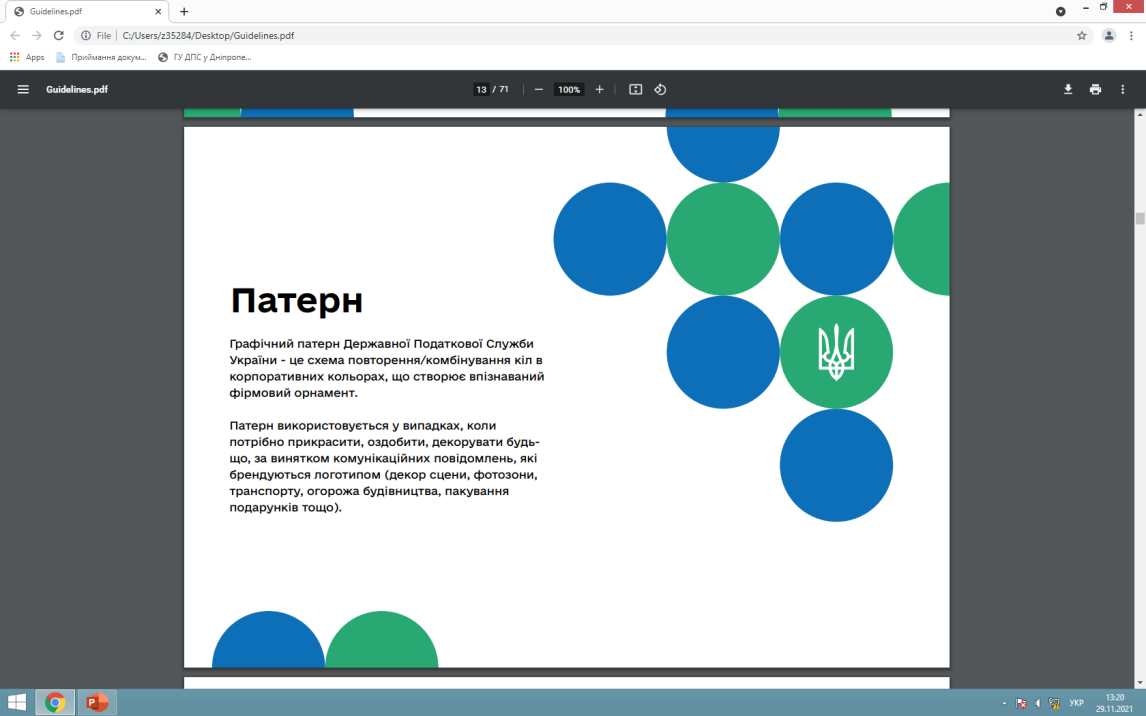 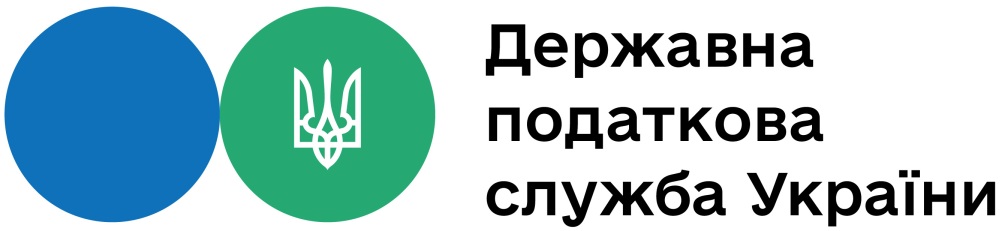 Державна податкова служба УкраїниГоловне управління ДПС у Дніпропетровській області
Постанова Верховного суду від
09.10.2019 року по справі №817/1737/17
ЩОДО ЕКСПОРТНИХ ОПЕРАЦІЙ
                       аміаку безводного
У звіті про контрольовані операції за 2014 рік, щодо контрольованих операцій з експорту товару "аміак безводний" позивач обрав метод "чистого прибутку" (показник чистої рентабельності)
Оцінка суду щодо позиції платника податку
Оцінка суду щодо позиції контролюючого органу
У зв'язку з наявністю достатньої інформації в офіційних джерелах щодо звичайних експортних цін на такий товар, застосуванню підлягає метод "порівняльної неконтрольованої ціни" (аналог продажу) як пріоритетний.
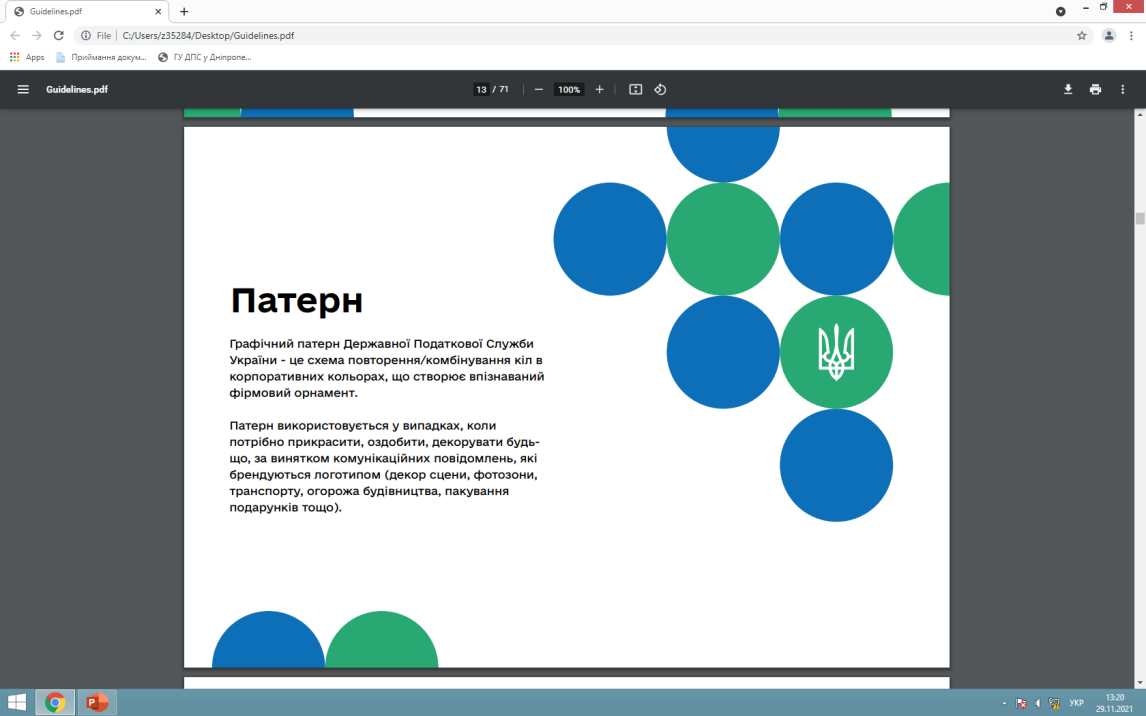 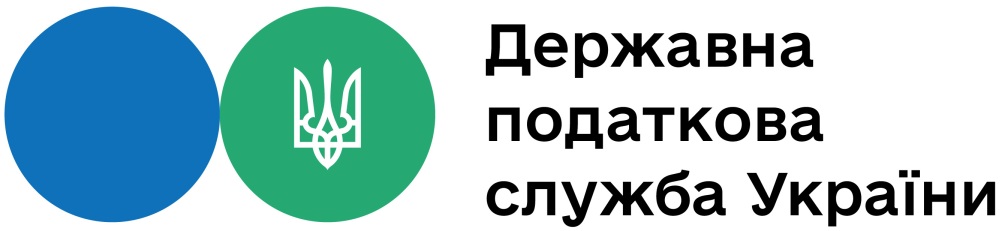 Державна податкова служба УкраїниГоловне управління ДПС у Дніпропетровській області
Постанова Верховного суду від  20.12.2019 року у справі №818/1786/17
визначення об`єкта оподаткування податком на прибуток під час здійснення контрольованих операцій з експорту мінеральних добрив
визначення об`єкта оподаткування податком на прибуток під час здійснення контрольованих операцій з імпорту природного газу
Умови на ринку ідентичних (а за їх відсутності - однорідних) товарів (робіт, послуг) визнаються зіставними, якщо відмінність між такими умовами істотно не впливає на ціну або є економічно обґрунтованою 	
(підпункт 39.3.3.3 підпункту  39.3.3 пункту  39.3 статті  39 ПК України).
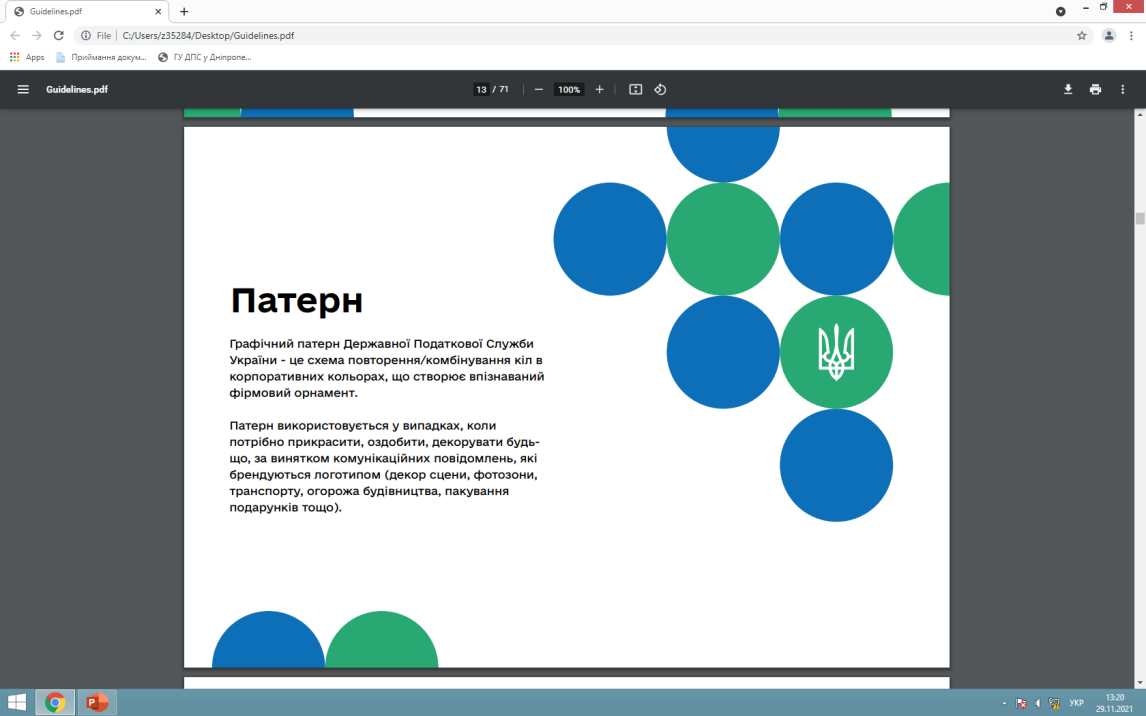 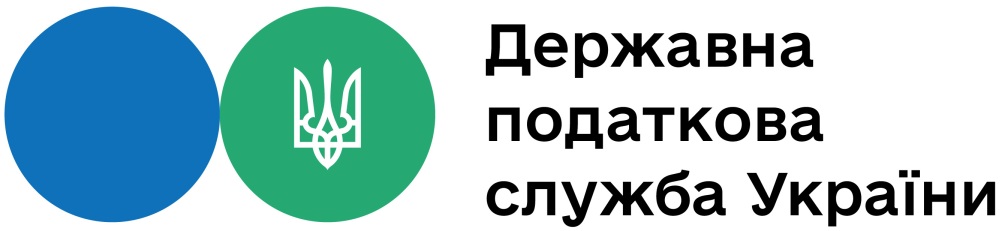 Державна податкова служба УкраїниГоловне управління ДПС у Дніпропетровській області
Постанова Верховного суду від  20.12.2019 року у справі №818/1786/17
ЩОДО ІМПОРТНИХ ОПЕРАЦІЙ
Платником обрано метод ціноутворення порівняльної неконтрольованої ціни, а для зіставлення ціни в контрольованій операції використано офіційне джерело інформації - бюлетень ДЗІ «Товарний монітор. Україна»
Для обґрунтування визначення ціни в операціях із придбання природного газу від нерезидента у документації трансфертного ціноутворення ПАТ «Сумихімпром» проведено співставлення із операціями по реалізації тому ж нерезиденту природного газу ПАТ «Одеський припортовий завод».
Оцінка суду щодо позиції платника податку
За цими контрольованими операціями імпорту природного газу від  визначеного нерезидента контролюючим органом правомірно застосовано метод чистого прибутку, як найбільш доцільний для встановлення відповідності цін контрольованих операцій, а досліджуваною стороною обрано  іншого нерезидента, як такого, що виконує найменше функцій та несе найменші ризики
Оцінка суду щодо позиції контролюючого органу
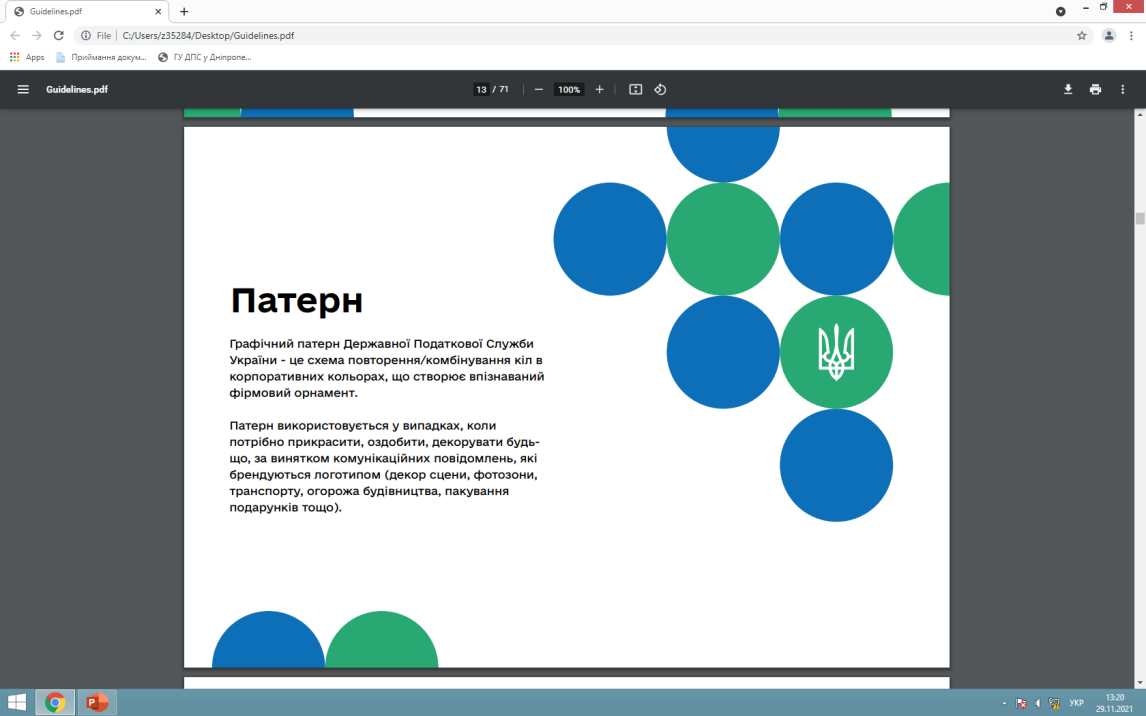 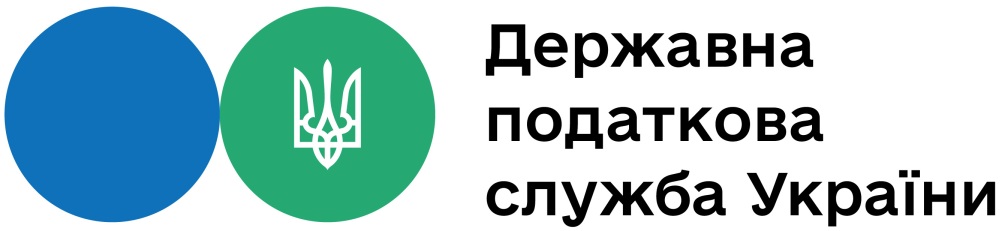 Державна податкова служба УкраїниГоловне управління ДПС у Дніпропетровській області
Постанова Верховного суду від  20.12.2019 року у справі №818/1786/17
ЩОДО ЕКСПОРТНИХ ОПЕРАЦІЙ
                       мінеральних добрив
Позиція платника подаку є помилковою, щодо експорту мінеральних добрив на користь нерезидента, у зв'язку з тим, що  відсутність у вільному доступі інформації про нерезидента, якого відібрав позивач для дослідження, зумовлює неможливість провести розрахунок чистої рентабельності контрольованої операції відповідно до положень підпункту 39.2.2.1 пункту 39.2 статті 39 ПК України
Оцінка суду щодо позиції платника податку
Контролюючим органом підтримано вибір позивачем методу чистого прибутку, однак проведено власний розрахунок показників чистої рентабельності витрат по кожній із зіставних операцій помісячно. При цьому, контролюючий орган вважав, що, оскільки, умови поставки (транспортування) впливають на ціну продукції, для побудови внутрішнього діапазону рентабельності повинні бути враховані виключно поставки на умовах FCA місто вказане у контракті.
Оцінка суду щодо позиції контролюючого органу
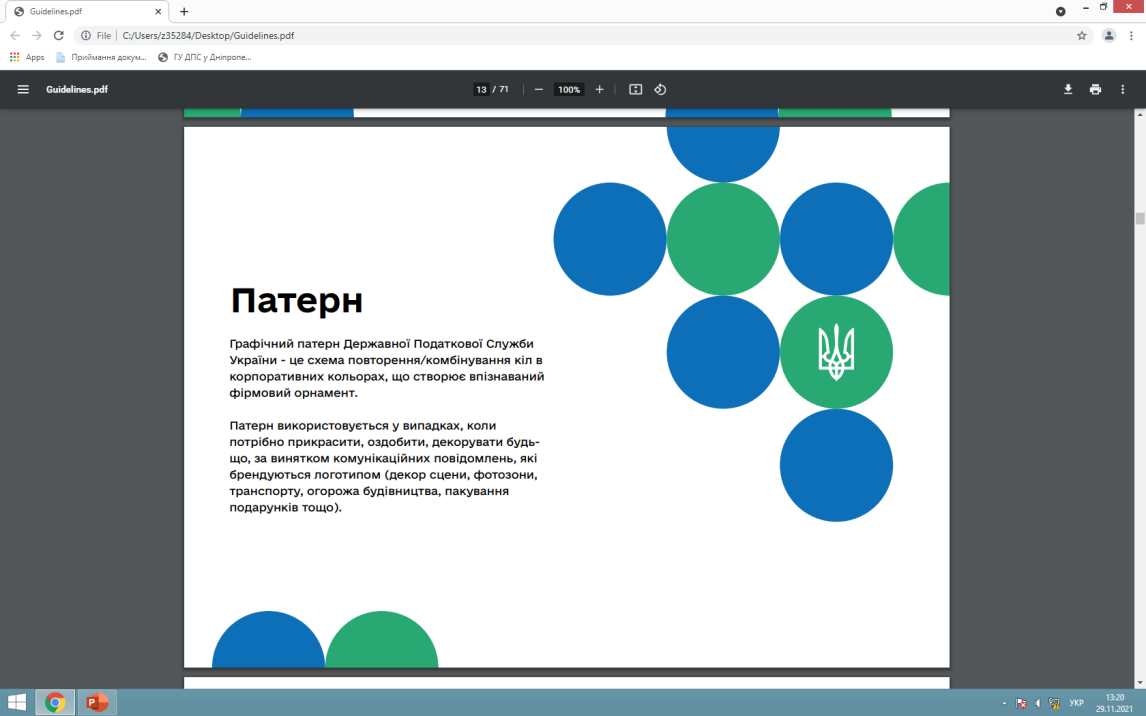 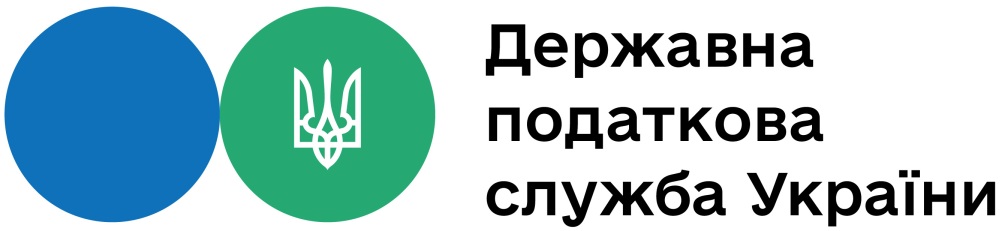 Державна податкова служба УкраїниГоловне управління ДПС у Дніпропетровській області
Постанова Верховного суду від  22.02.2021 року у справі №826/12668/17
Виключення відповідної країни з Переліку держав (територій), які відповідають критеріям, установленим ПКУ, після здійснення платником податку протягом періоду контрольованих операцій.
Підстава для  звільнення такого платника податку від обов`язку подати Звіт про такі контрольовані операції, здійснені у період, коли така країна перебувала у відповідному Переліку
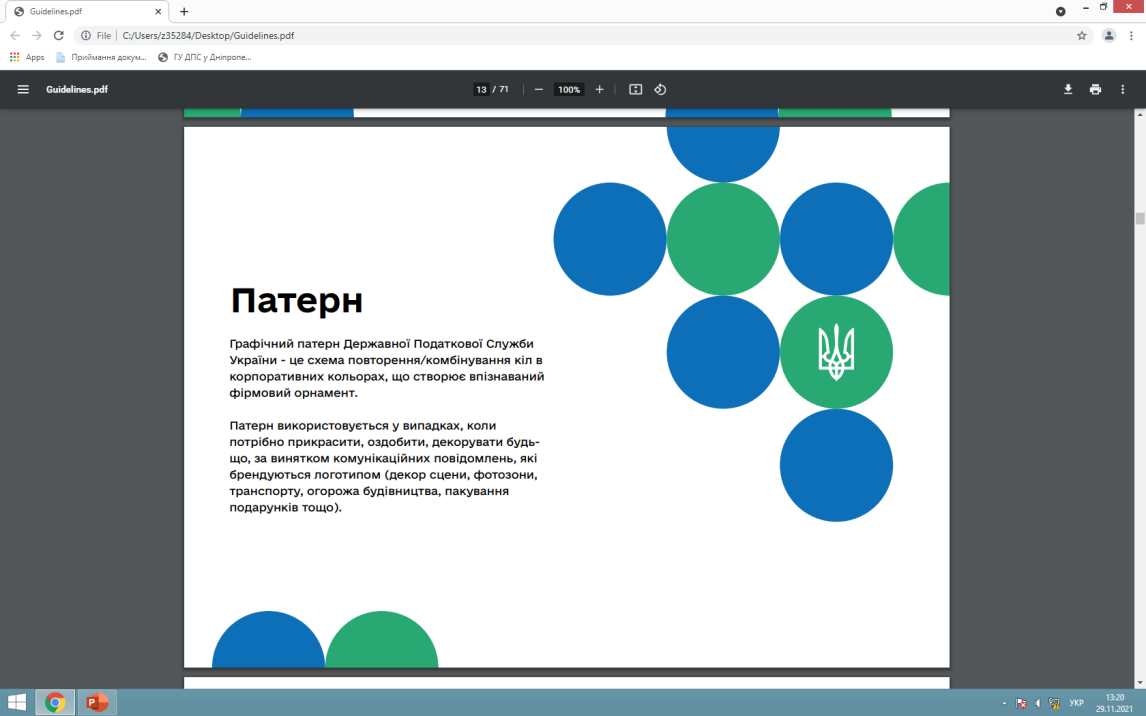 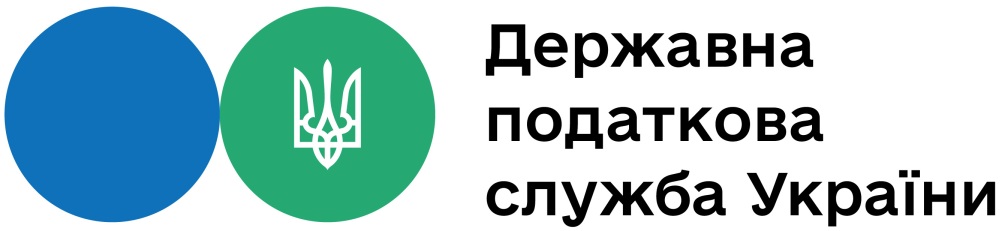 Державна податкова служба УкраїниГоловне управління ДПС у Дніпропетровській області
Постанова Верховного суду від  29.01.2020 року у справі №620/1040/19
Платник податків після придбання товарів у нерезидентів (зокрема, пов'язаних осіб - нерезидентів), зареєстрованих у державах (на територіях), зазначених у підпункті 39.2.1.2 підпункту 39.2.1 пункту 39.2 статті 39 ПК України, зобов'язаний збільшити фінансовий результат податкового (звітного) періоду на суму 30 відсотків вартості товарів, якщо операція не є контрольованою та сума таких витрат не підтверджується платником податку за цінами, визначеними за принципом "витягнутої руки".
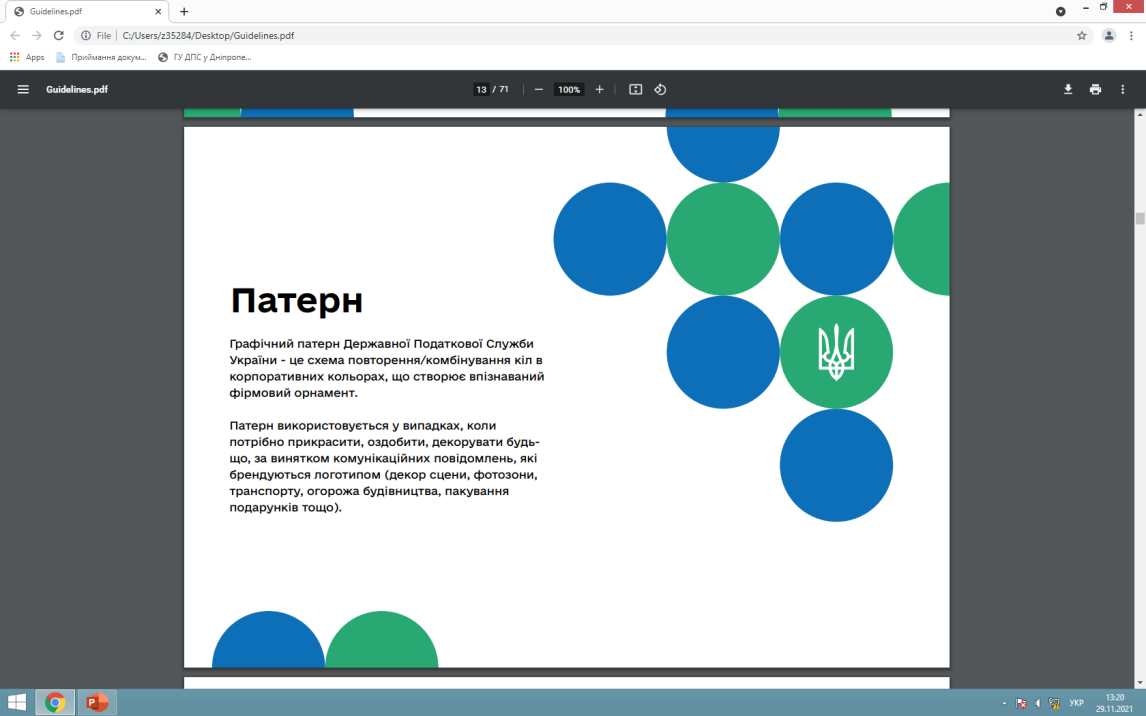 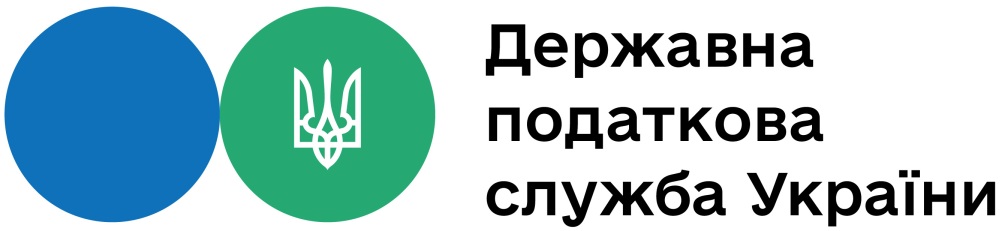 Державна податкова служба УкраїниГоловне управління ДПС у Дніпропетровській області
Недолікам, що містяться у звіті, пов'язані з відсутністю у ньому опису діяльності компанії, опису структури управління платника податків, опису діяльності та стратегії ділової активності.
При розгляді справи суди мають надавати оцінку:
Факти економічного та порівняльного аналізу, обґрунтування вибору методу, який застосовано для визначення відповідності умов операції принципу "витягнутої руки", фінансового показника згідно з підпунктом 39.3.2.5 підпункту 39.3.2 пункту 39.3 статі 39 ПК України, а також сторони, що досліджувалася згідно з підпунктом 39.3.2.7 підпункту 39.3.2 пункту 39.3 статі 39 ПК України.
Обґрунтуванням вибору та інформація про зіставні операції та джерела інформації, які використовуються для аналізу.
Розрахункам діапазону цін (рентабельності) не в порівнянні з фактичними цінами
обсягами операцій
Умовами поставок інших суб'єктів господарювання тощо.
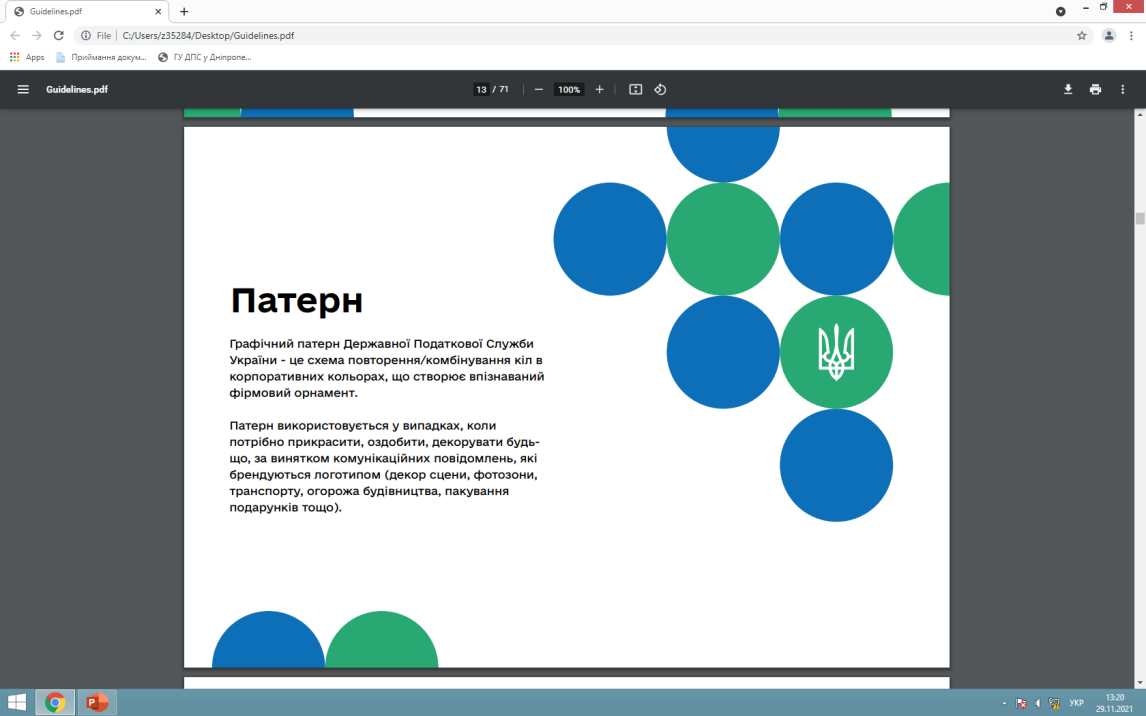 Державна податкова служба УкраїниГоловне управління ДПС у Дніпропетровській області
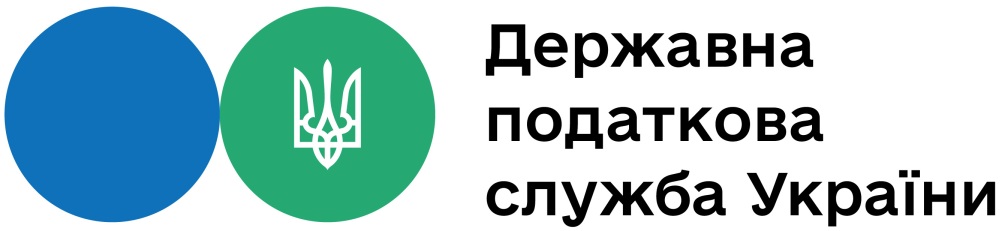 Дякуємо за увагу!